Volume: Volume of a cylinder
Intelligent Practice
Silent 
Teacher
Narration
Your Turn
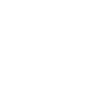 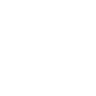 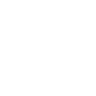 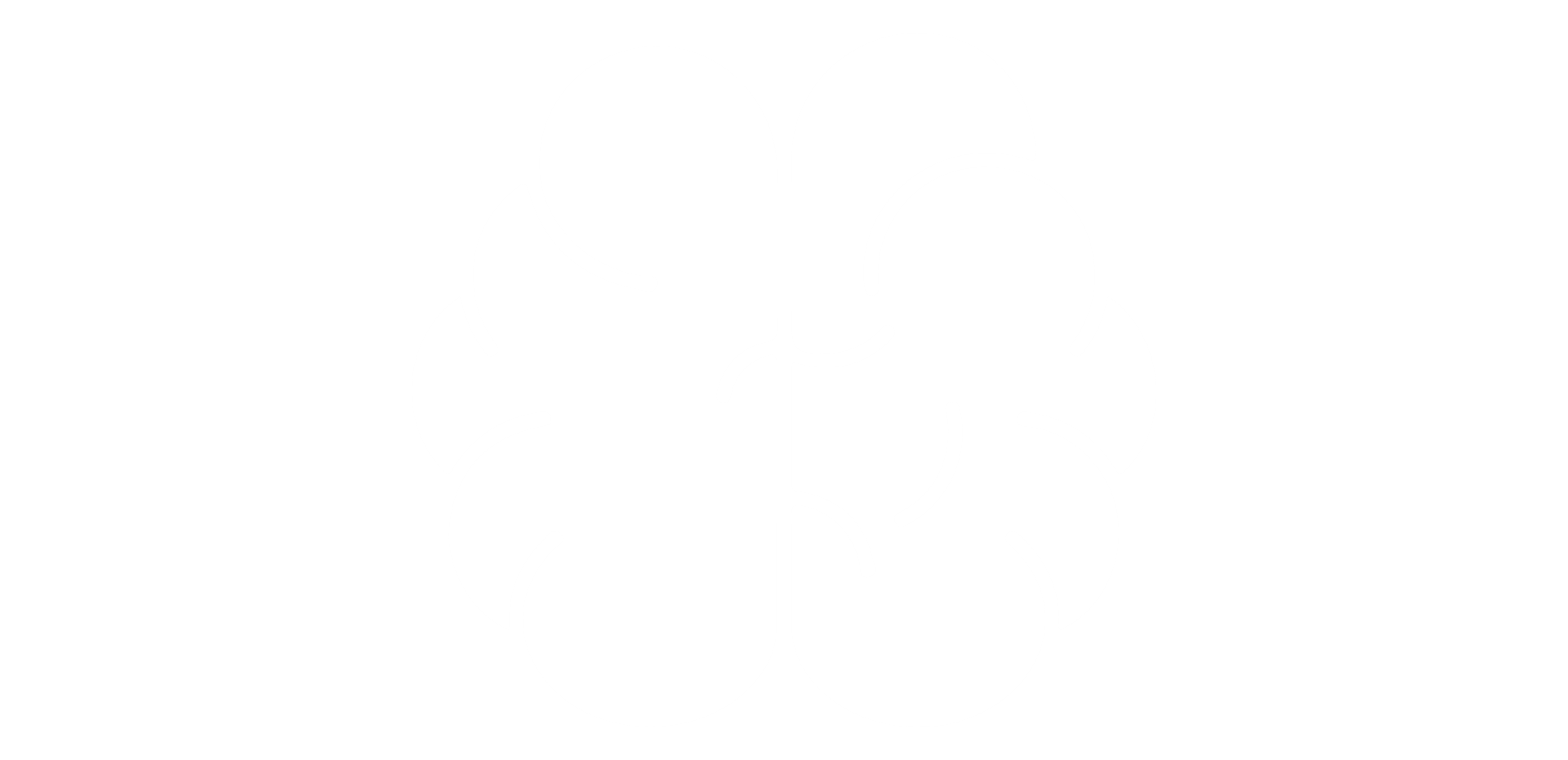 Example
For more videos visit mrbartonmaths.com/videos
Worked Example
Your Turn
5cm
10cm
10cm
10cm
@mathsmuse
4cm
4cm
4cm
10cm
5cm
10cm
5cm
40cm
2cm
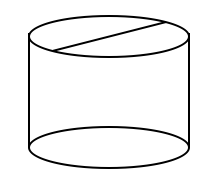 5cm
10cm
4m
5cm
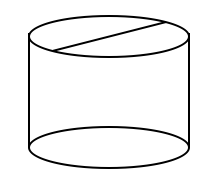 8cm
0.4cm
2m
10cm
10cm
@mathsmuse
4cm
10cm
40cm
10cm
0.4cm
10cm
@mathsmuse
4cm
5cm
2cm
5cm
8cm
10cm
@mathsmuse
4cm
10cm
5cm
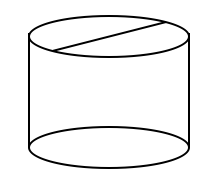 4m
5cm
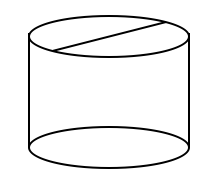 2m
@mathsmuse